Identifying Interchangesand Intersections
By: Spatial Solutions
Associates
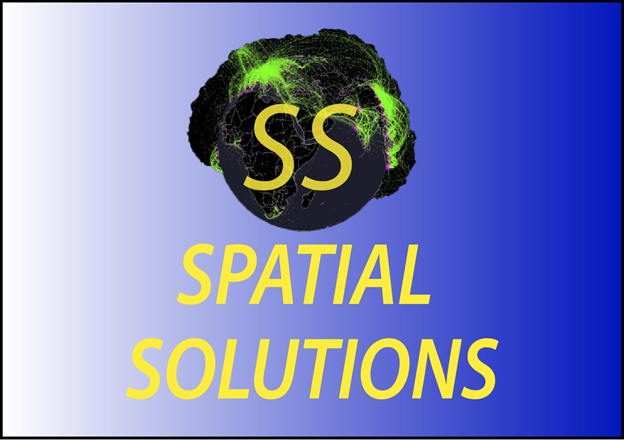 Tyler Armstrong
Andrew Goin
Sam Johnston
Patrick Sullivan
Overview
Introduction
Data
Methodology/Tools
Results and Discussion
Conclusion
Figures
Introduction
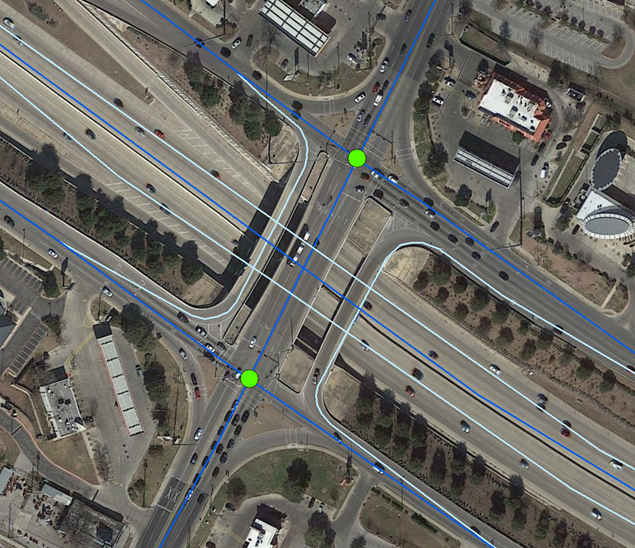 Goal
Locate, Identify, and Attribute
Scope
Purpose
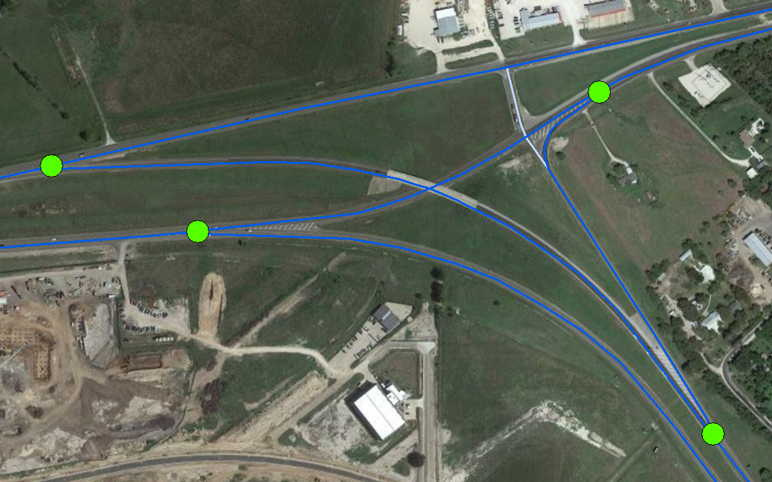 Data
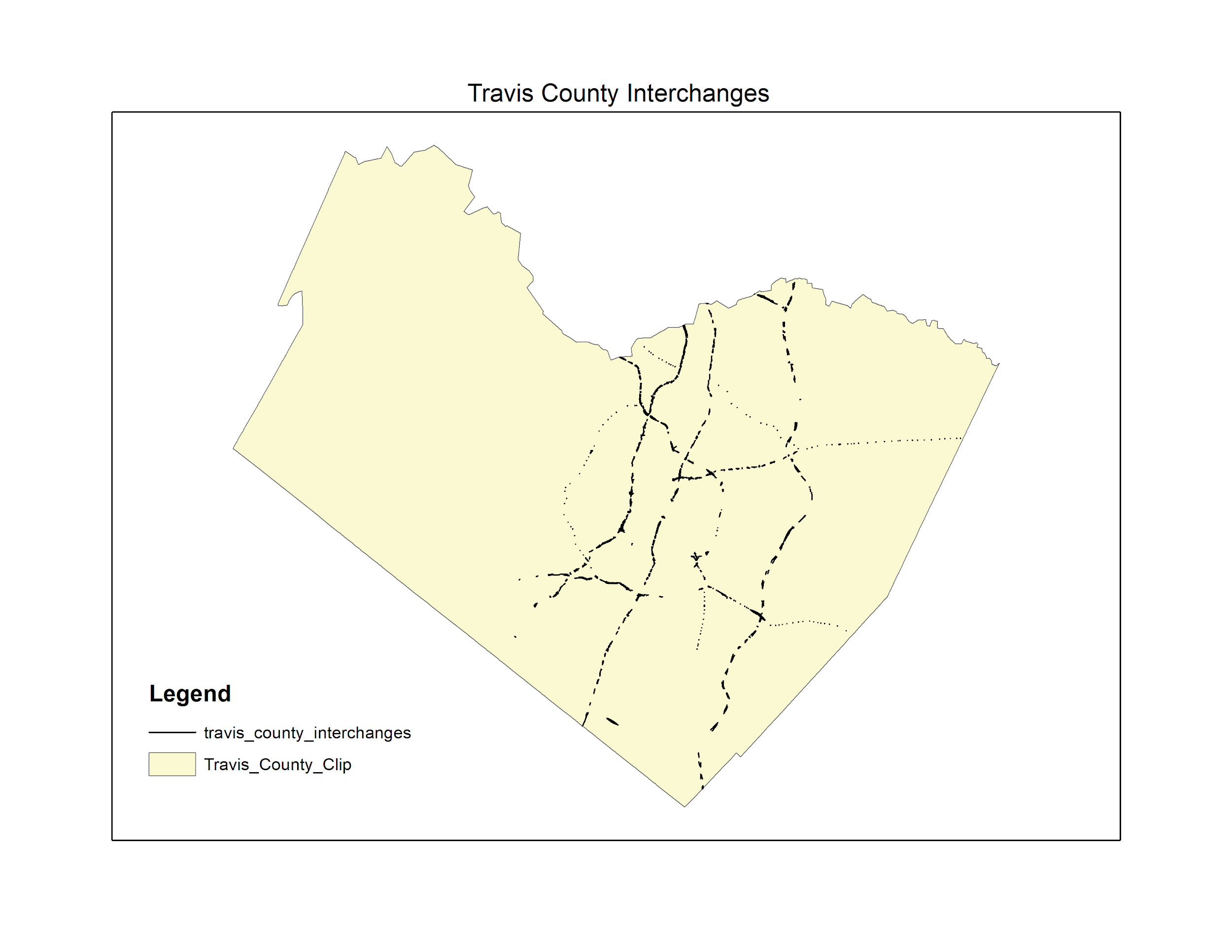 Line Roadway Network
Noise
Preparation
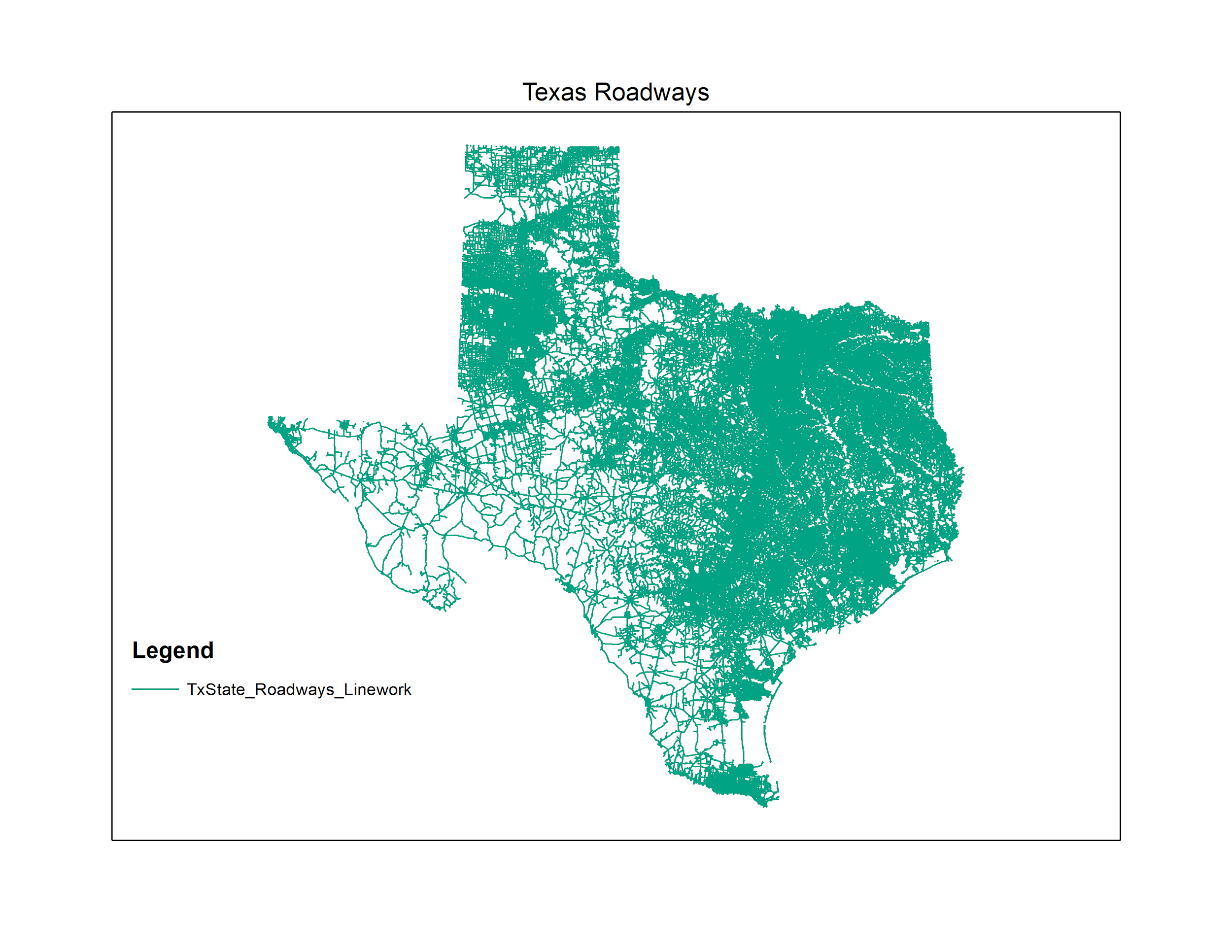 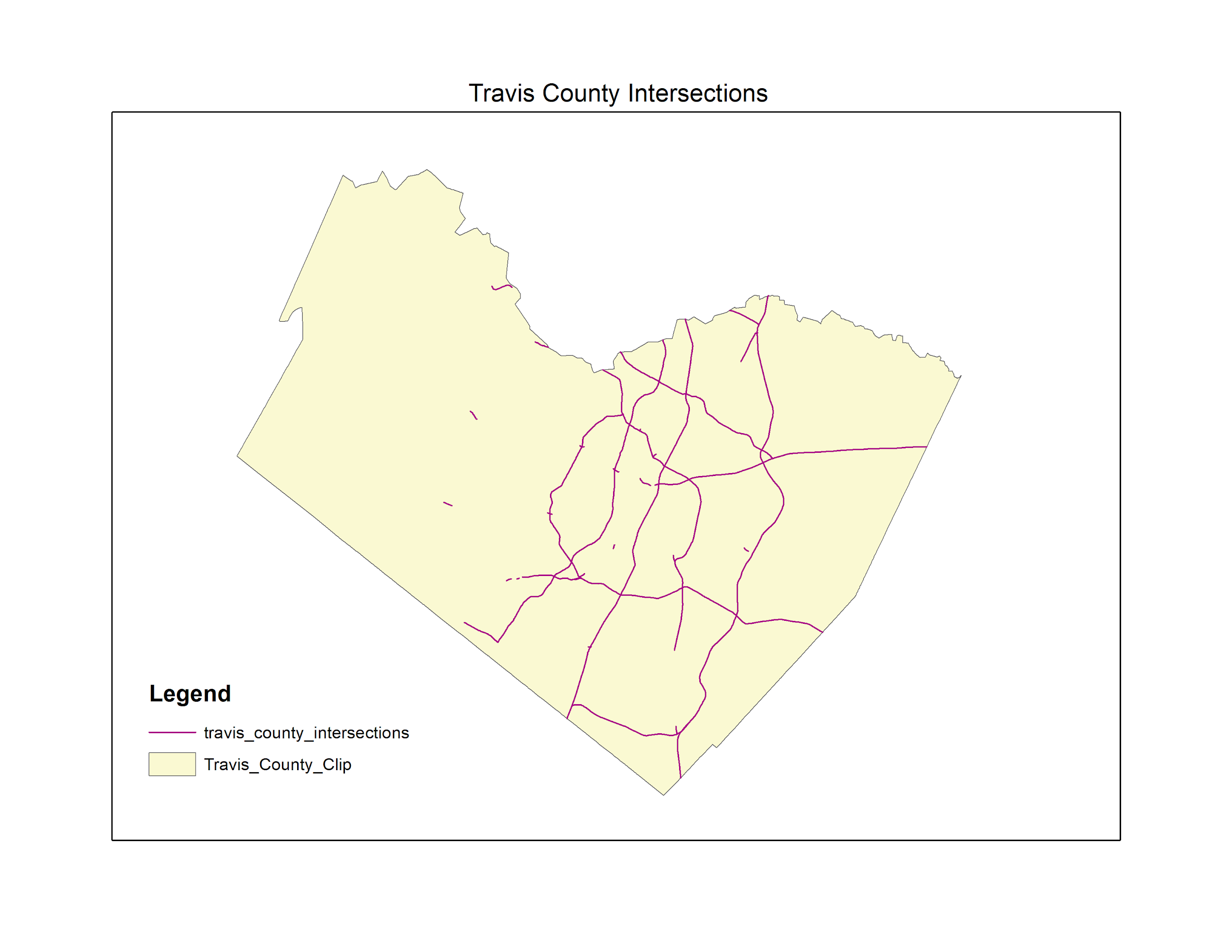 Data Filters
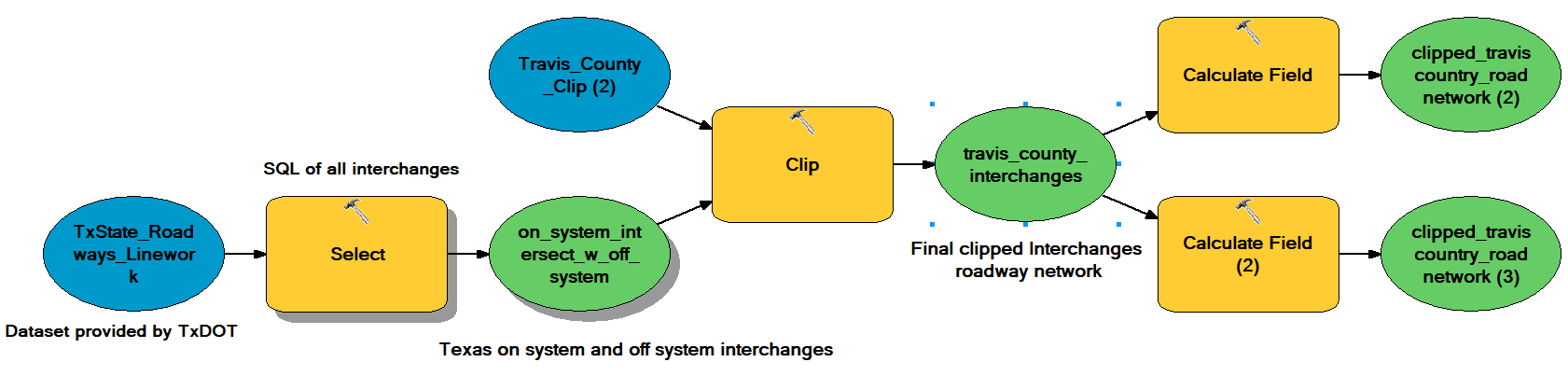 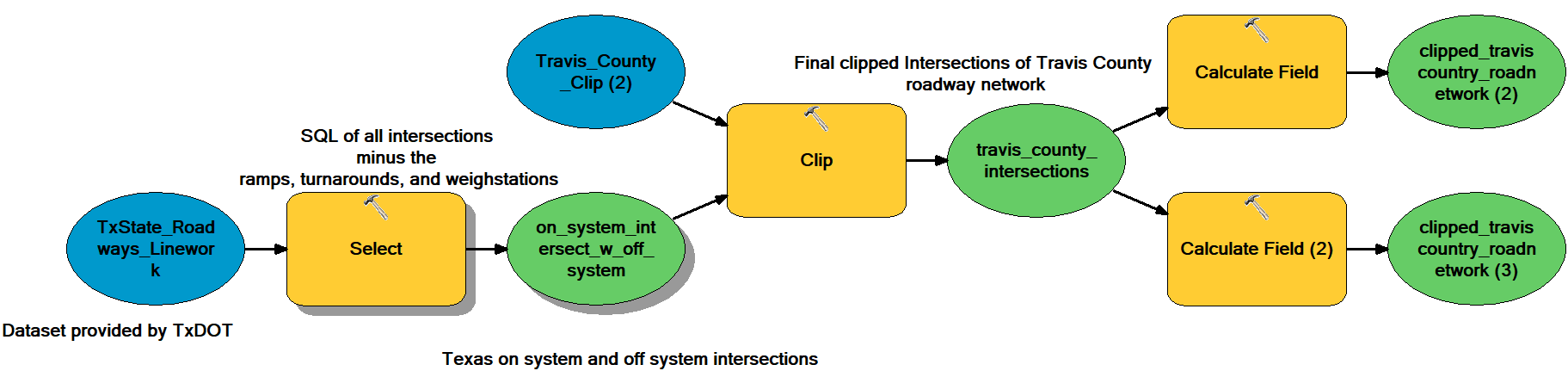 Intersection Model Builder
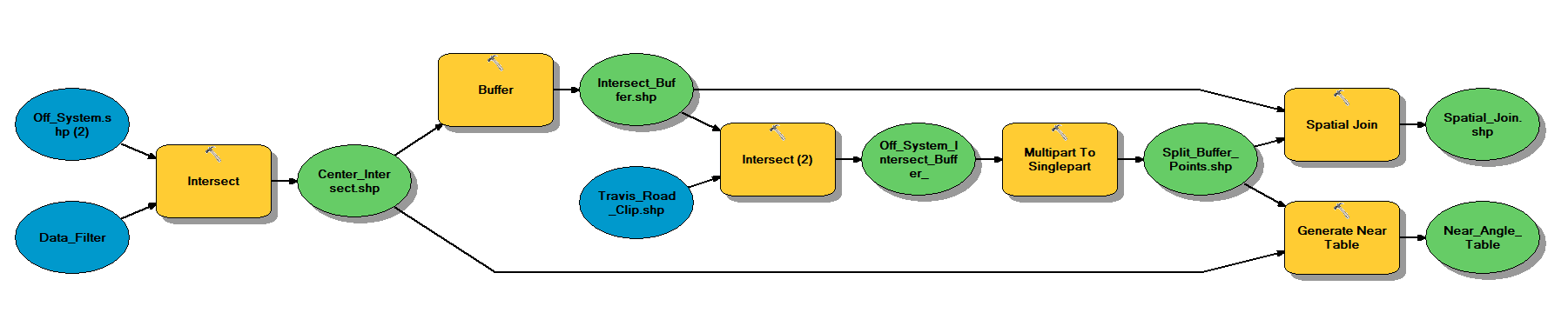 Angle Rearranger Program
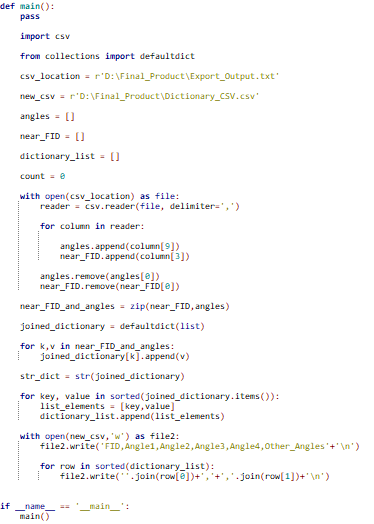 Final Selection
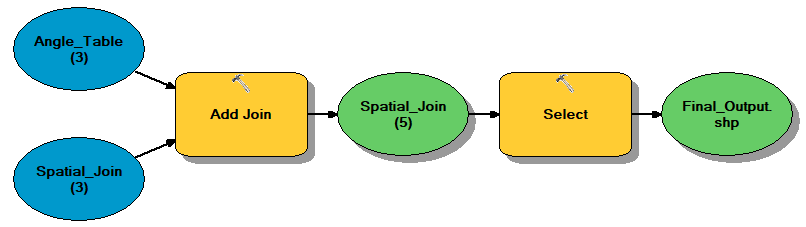 Real Intersection Rules
Real Intersection Output
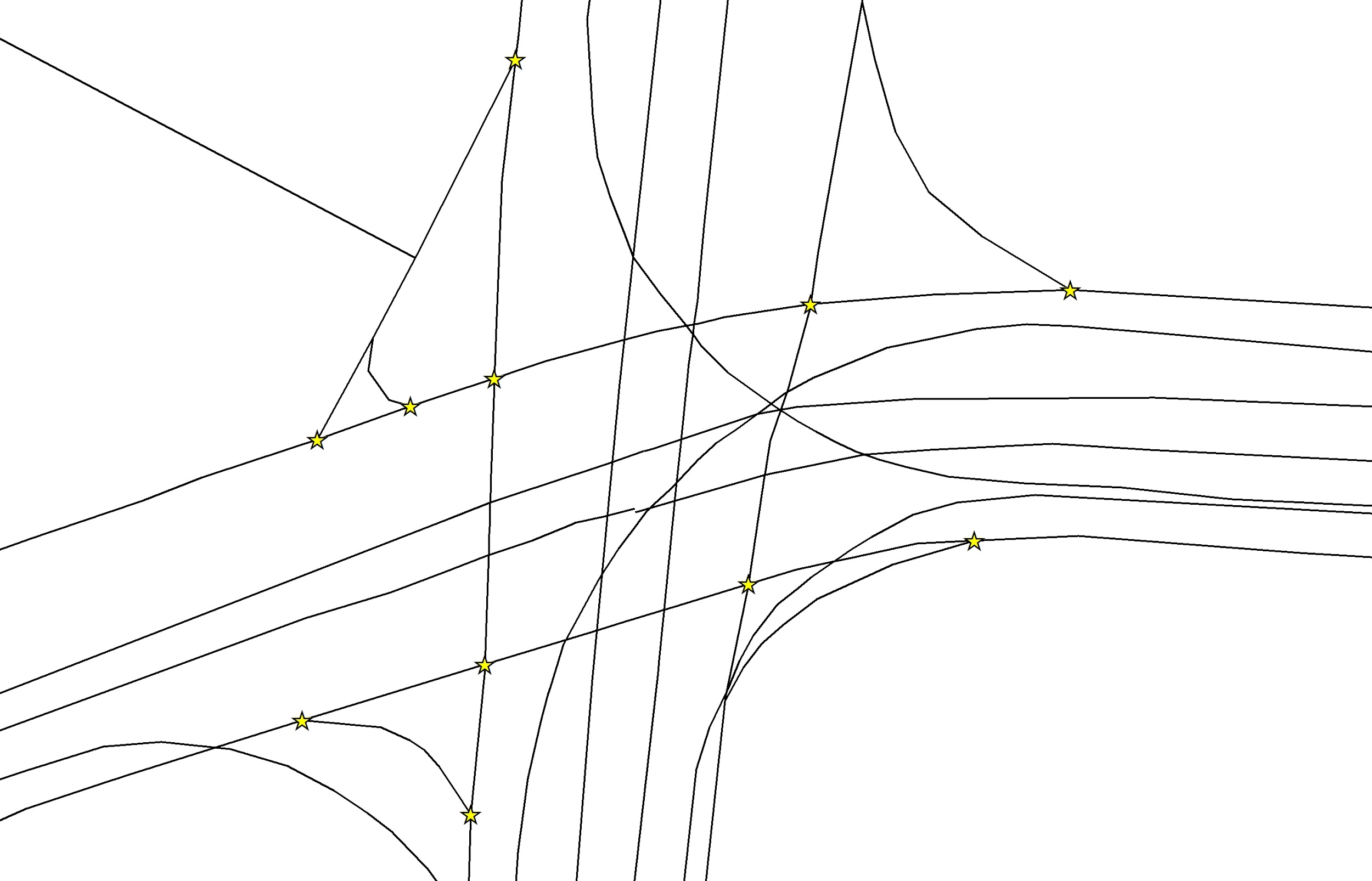 Discussion and Issues
Research
TxDOT clients help
Github issues 
Input discrepancies
Conclusion
We were able to develop a program that identifies MIRE intersections based on their angles with a series model builders and python scripts.
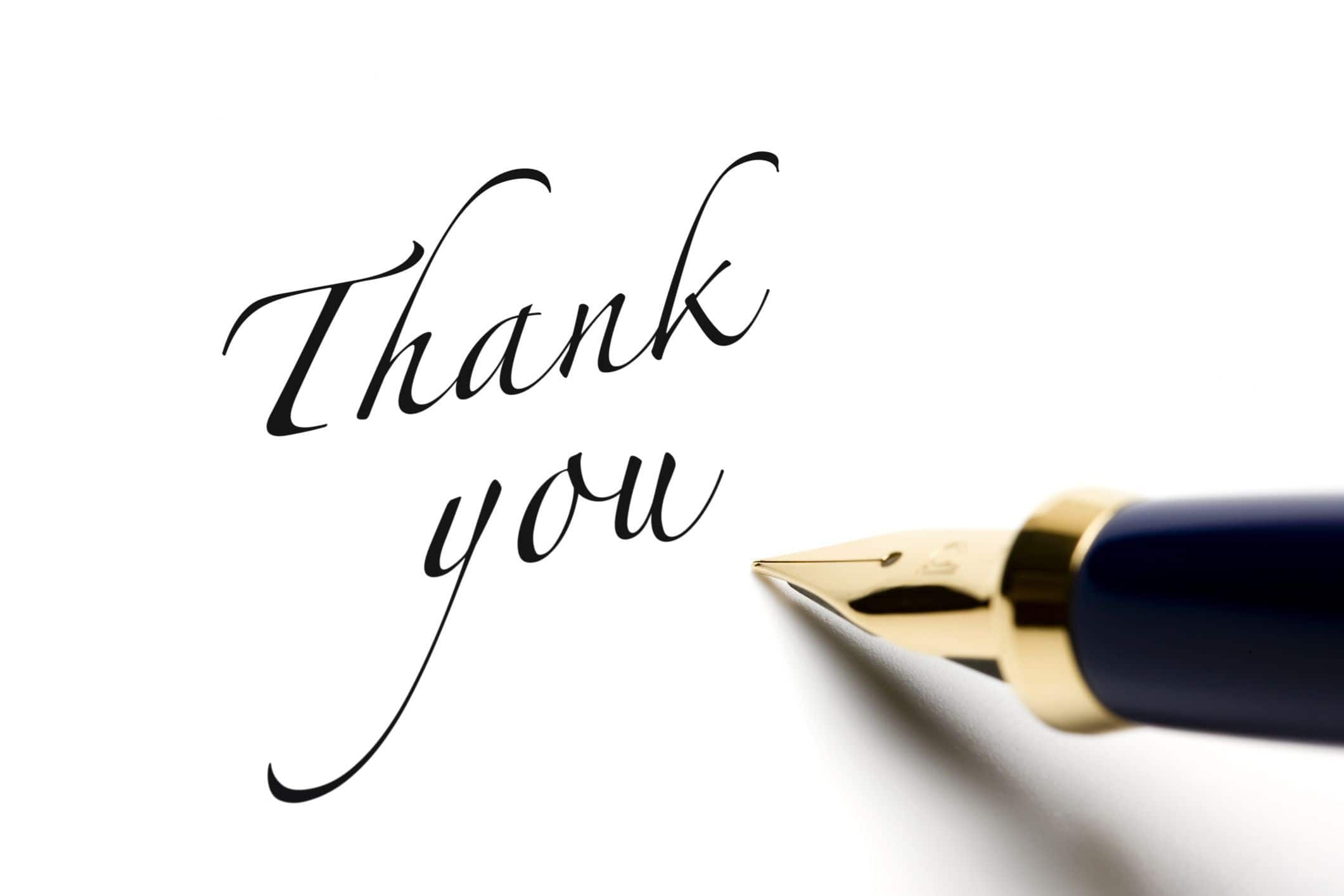